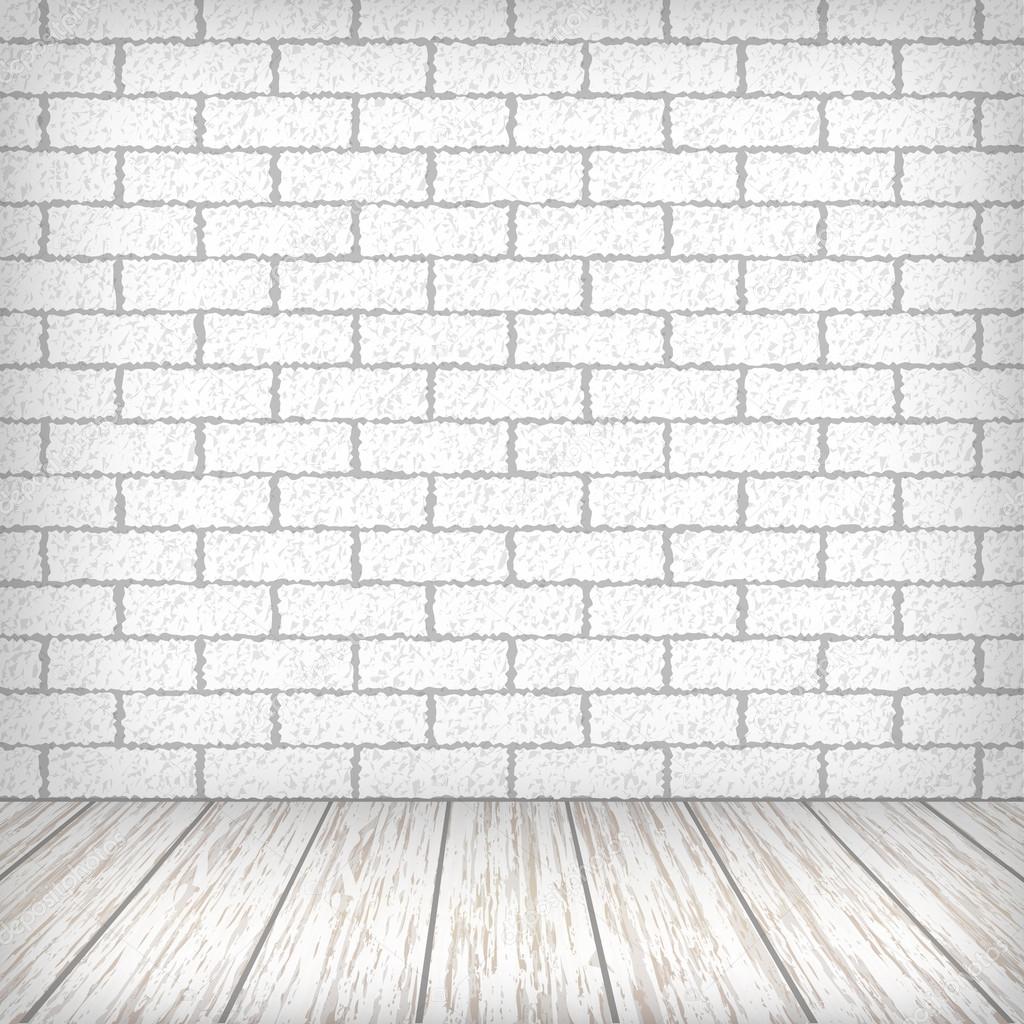 Kebijakan Statistik Sektoral
dalam
PERENCANAAN PEMBANGUNAN DAERAH
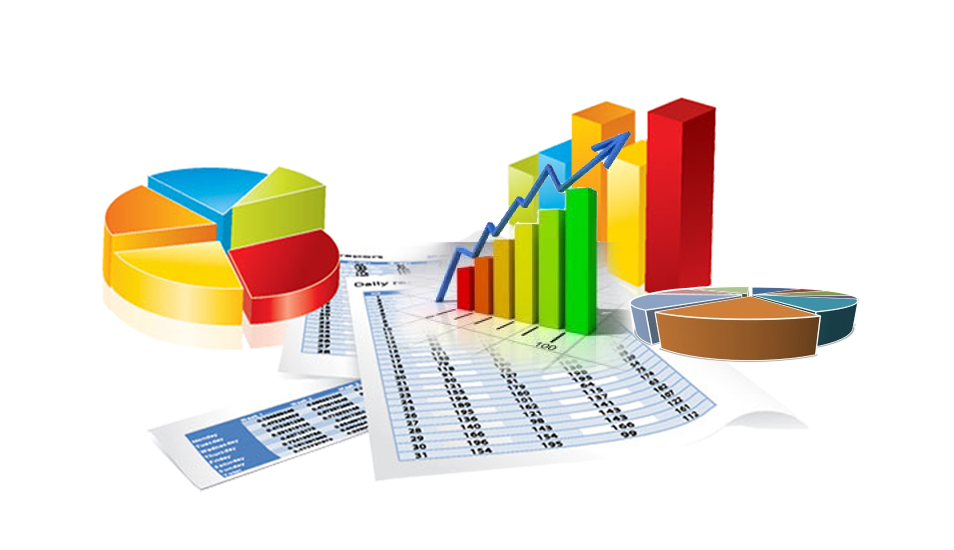 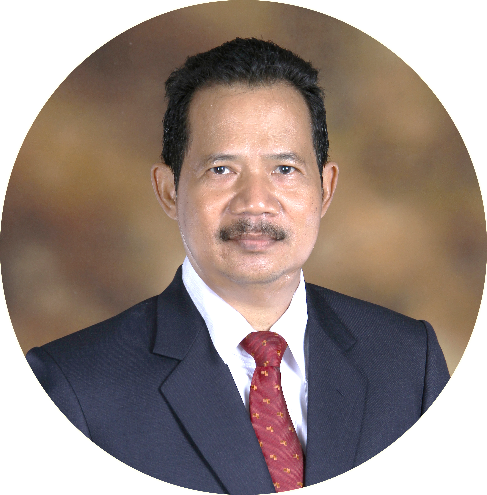 Disampaikan oleh :
RUDY PRASETYA, MM
Kabid. Pengelolaan Data Dan Statistik
Dinas Kominfo Jawa Timur
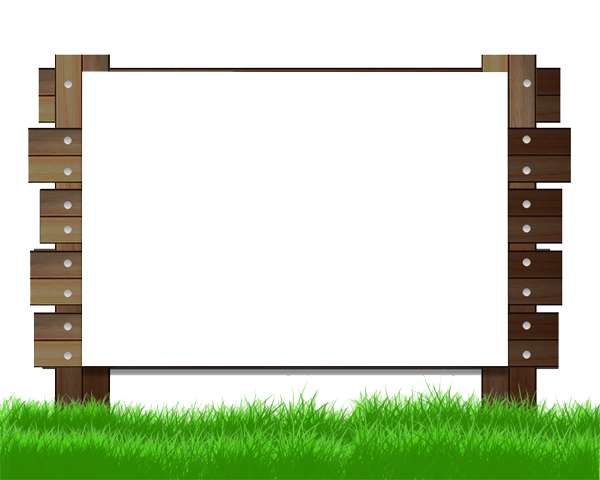 PP No. 18 Tahun 2016
ttg. PERANGKAT DAERAH
Pasal 40 ayat 4 huruf e
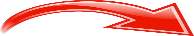 ”bahwa perumpunan urusan pemerintahan :
urusan komunikasi dan informatika, urusan statistik dan urusan persandian”
PEMBAGIAN URUSAN STATISTIK 
diatur pada LAMPIRAN UU 23/2014
(lampiran huruf T)
bahwa Statistik di daerah adalah statistik sektoral
SIPD BAPPEDA
mrpk unsur penunjang bid. Perencanaan
terhadap regulasi unsur penunjang.
dapat dielaborasi mengacu pd
PERMEDAGRI No. 5/2017
JUKNIS DATA SEKTORAL
diatur pada PERGUB NO. 68 / 2018 ttg SATU DATA JAWA TIMUR
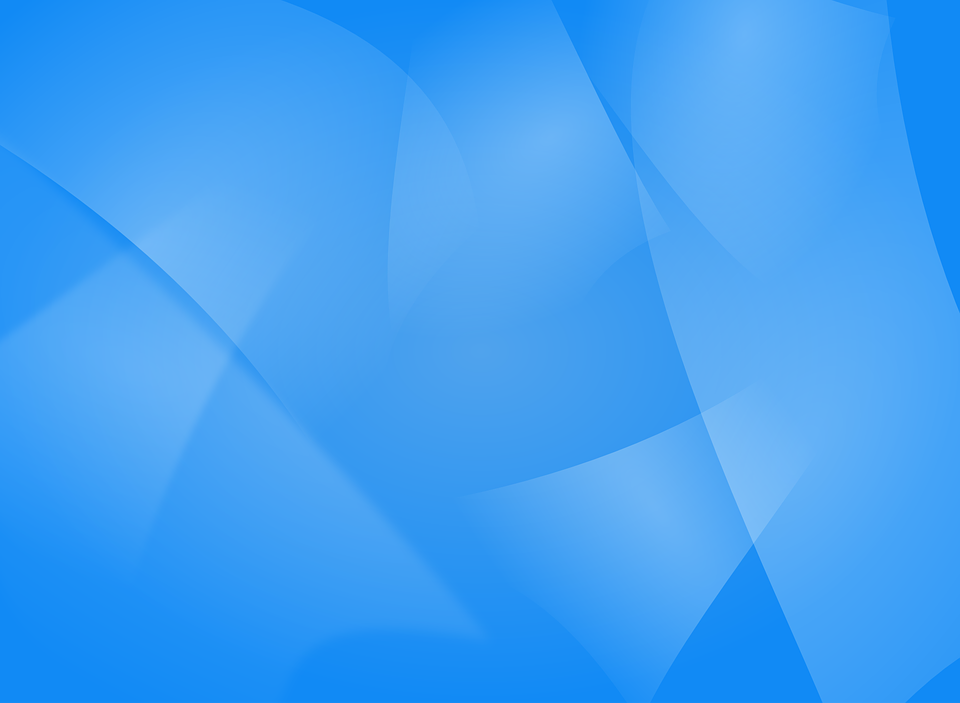 3 URUSAN yang ditangani oleh Dinas Kominfo
PEMBAGIAN URUSAN PEMERINTAHAN MENURUT UNDANG-UNDANG NO. 23 TAHUN 2014 
TENTANG PEMERINTAHAN DAERAH
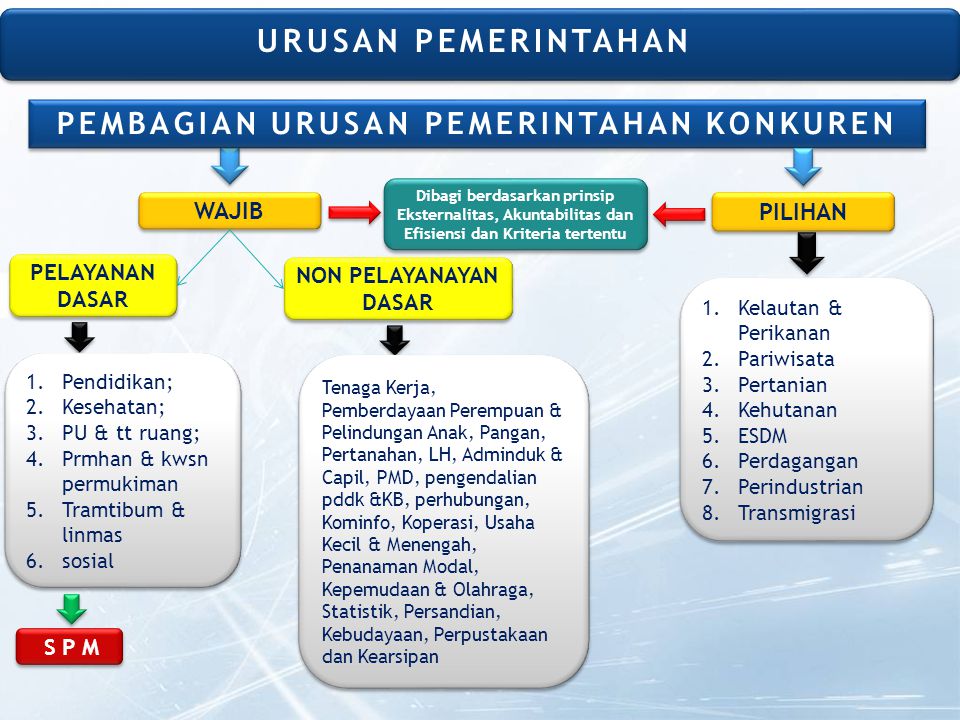 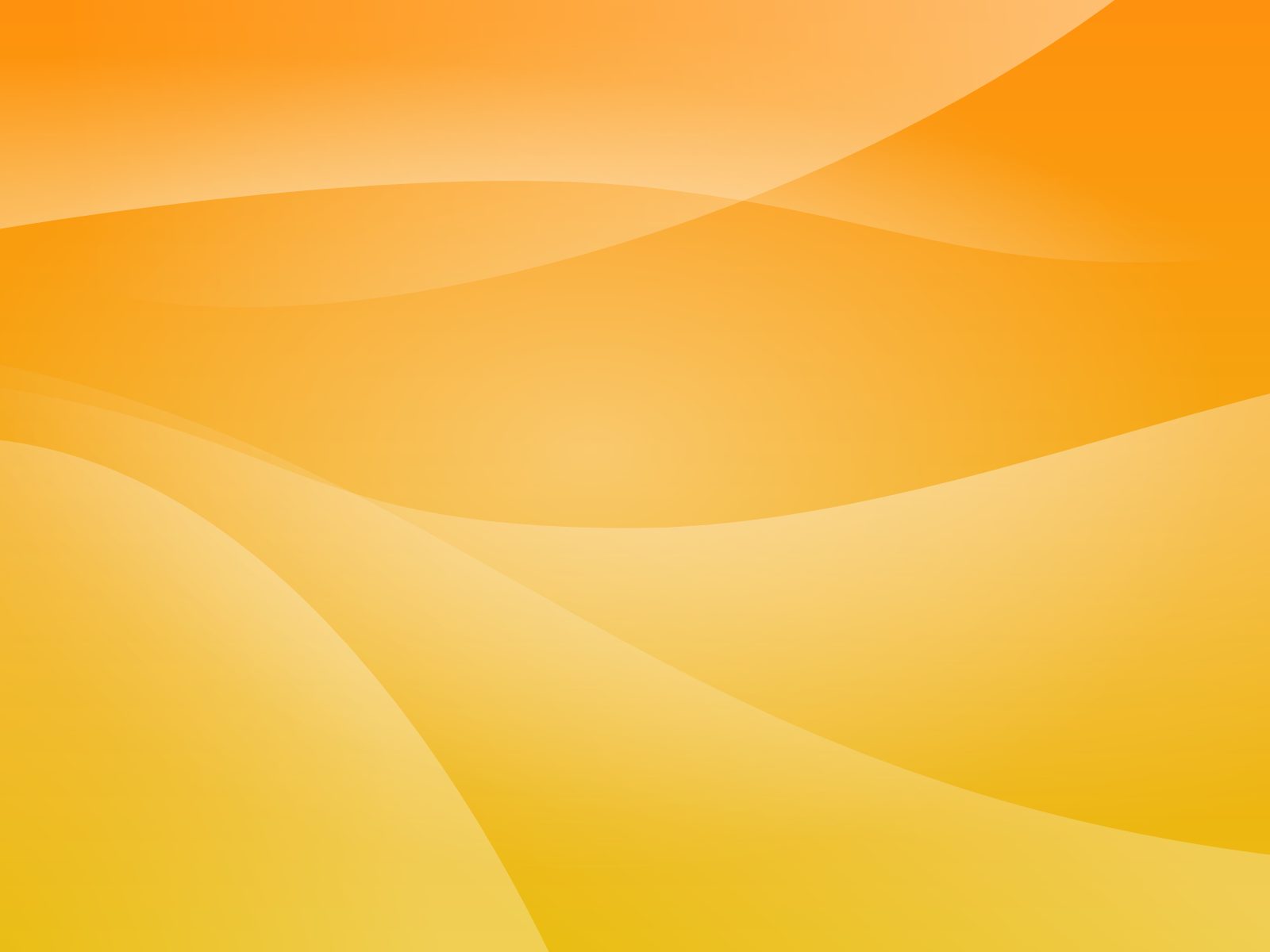 URUSAN PEMERINTAHAN KONKUREN
ADALAH URUSAN PEMERINTAHAN YANG DIBAGI ANTARA PEMERINTAH PUSAT DAN DAERAH PROVINSI DAN DAERAH KABUPATEN/KOTA 
(PASAL 9 UU 23/2014).
URUSAN PEMERINTAHAN KONKUREN YANG DISERAHKAN KEPADA DAERAH MENJADI DASAR PELAKSANAAN OTONOMI DAERAH.
Uraian Program Prioritas Tahun 2018
1.	Pembangunan East Java Smart Province dalam rangka peningkatan pelayanan pemerintahan dan publik secara terintegrasi meliputi 6 dimensi :  
Smart Economy  (Ekonomi Digital, monitoring inflasi, perdagangan antar daerah dan e-commerce)
Smart Governance  (layanan penyelenggaraan pemerintahan yang transparan)
Smart Environment  (Sistem Pemantauan kondisi lingkungan hidup) 
Smart Mobility  (Sistem pemantauan moda transportasi darat, laut dan udara) 
Smart People  (Sistem literasi masyarakat) 
Smart Living  (Sistem informasi pelayanan kesehatan, Logistik, Pariwisata)  
Untuk tahun 2018 Jawa Timur Smart Province sebagai tahap awal melakukan integrasi aplikasi pada 3 (tiga) smart , 
yaitu : Smart Economy, Smart Governance, Smart Environment
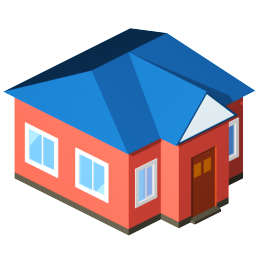 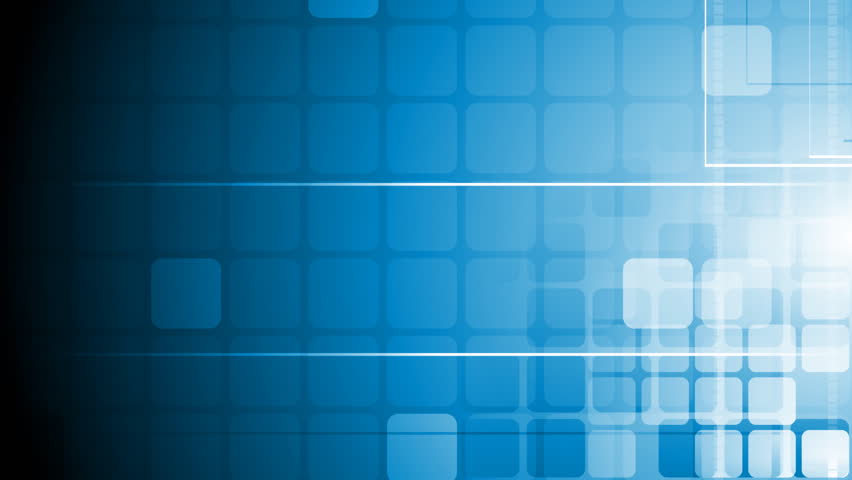 ONE
DATA
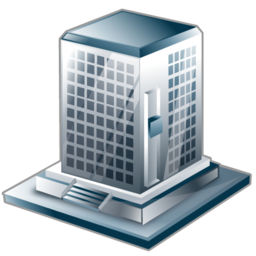 SMART
GOVERNANCE
INSTANSI
VERTIKAL B
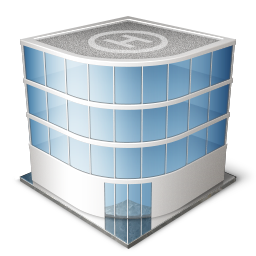 INSTANSI
VERTIKAL A
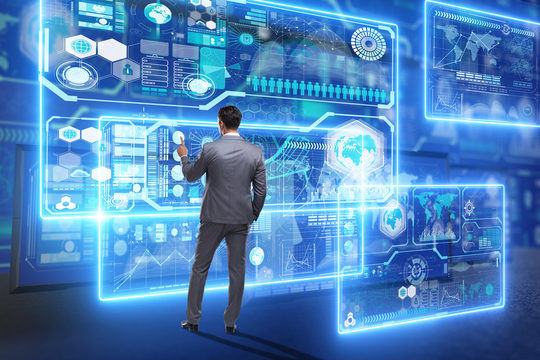 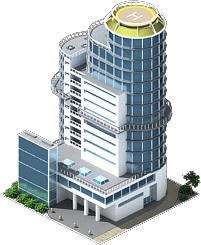 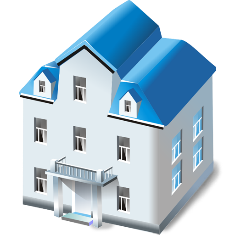 BPS
JATIM
KOMINFO
OPD E
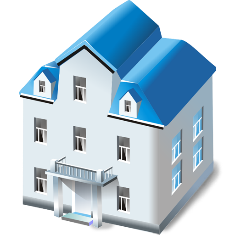 OPD A
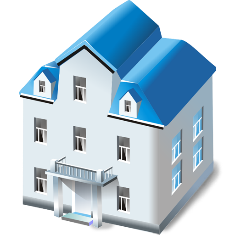 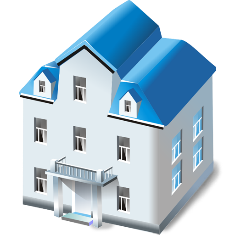 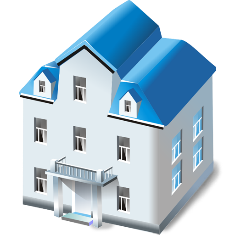 OPD D
OPD B
OPD C
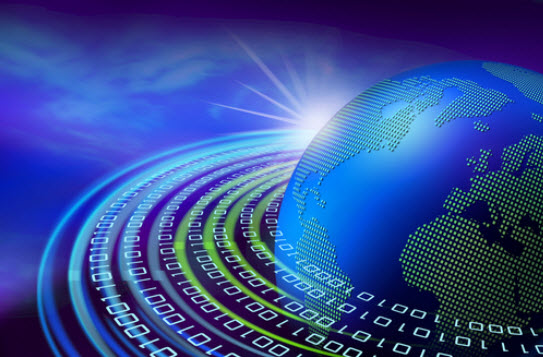 DATA YANG DI SIMPAN DALAM DATABASE SERVER AKAN AMAN KARENA MEMILIKI BEBERAPA FASILITAS YANG TIDAK TERDAPAT PADA KOMPUTER BIASA 
DAN MENJAMIN KEUTUHAN DATA DARI KERUSAKAN/CRASH
MEMUDAHKAN AKSES, PENYIMPANAN DATA, MENGEDIT DAN MENGHAPUS DATA USER/ADMIN PEMEGANG OTORITAS DATABASE DENGAN MUDAH MELAKUKAN EDITING DATA YANG SALAH SAAT ENTRY DENGAN DATA YANG TERBARU, ATAU MENGHAPUS DATA SALAH DENGAN CEPAT
MENYEDIAKAN MANAGEMENT SYSTEM (INTEGRASI DATA) YANG BISA MELAKUKAN BEBERAPA CARA UNTUK MENGAMBIL DAN MEMBUAT DATA YANG TERSEDIA PADA DATA SERVER
MENGHINDARI DATA GANDA DAN INKONSISTENSI DATA, KARENA SOFTWARE DLM DATABASE MEMPUNYAI KEMAMPUAN MENGINFORMASIKAN KEPADA USER PADA SAAT INPUT DATA
KE DALAM DATABASE
MENGELOMPOKKAN DATA UNTUK MEMPERMUDAH IDENTIFIKASI DATA, DATABASE MENYIAPKAN DATA YANG SESUAI DENGAN PERMINTAAN USER TERHADAP SUATU INFORMASI DENGAN DENGAN CEPAT DAN AKURAT
KEUNGGULAN
DATABASE
SERVER
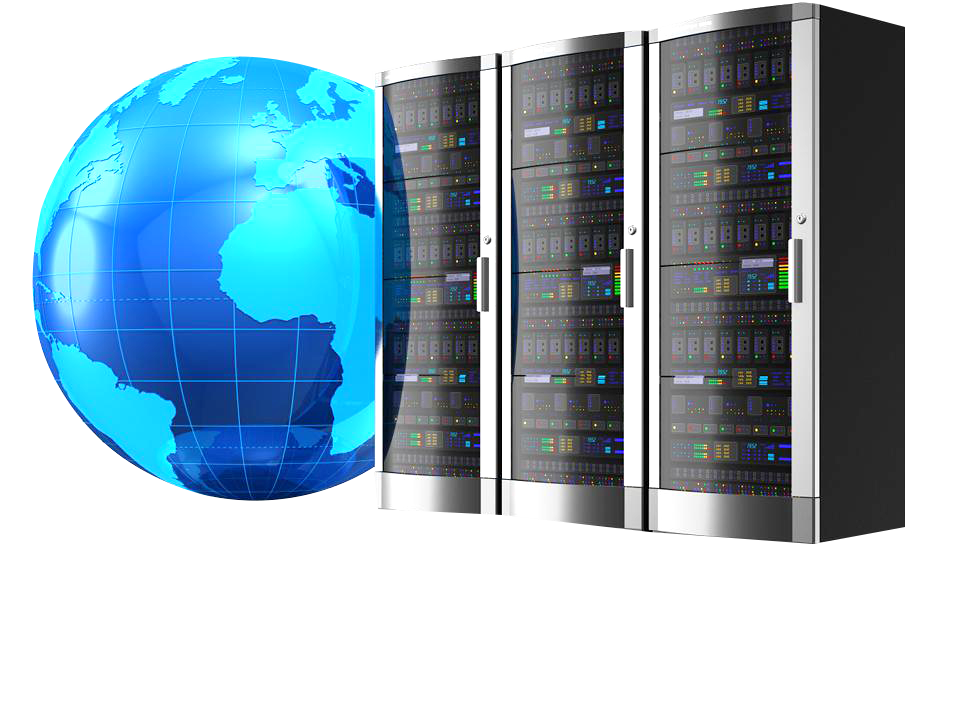 SETIAP PRODUSEN DATA BISA MENGAKSES SECARA BERSAMAAN TANPA HARUS MENGGANGGU SATU SAMA LAIN DALAM KURUN WAKTU BERSAMAAN
DAYA TAMPUNG (SPACE) DATA YANG TERSIMPANG SANGAT BESAR PADA DATABASE SERVER, DAN TELAH MEMILIKI MIRRORING DATABASE SERVER (DI BATAM) TANPA MENURUNKAN KUALITAS DATA
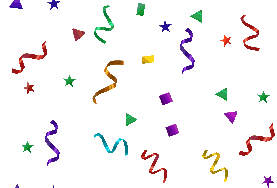 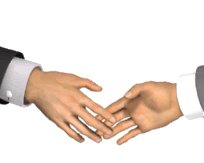 hank
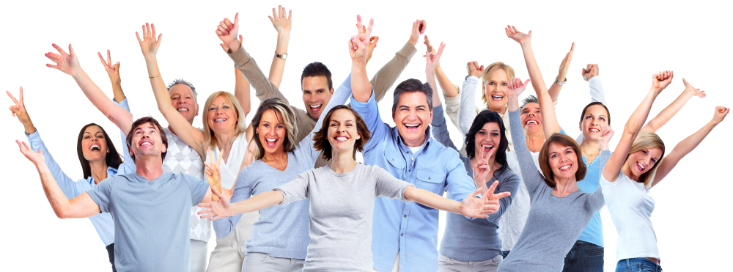 You!
Semoga Bermanfaat
[Speaker Notes: © Copyright Showeet.com – Free PowerPoint Templates]
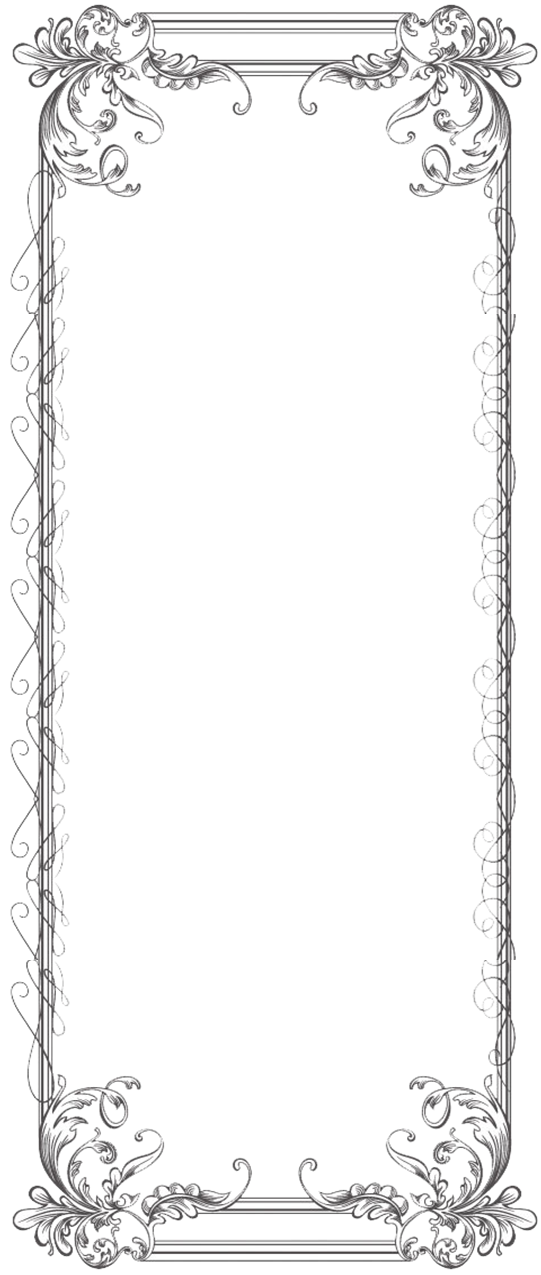 FORUM SATU DATA
Wujudkan framework 
 Membentuk Panitia dan Anggotanya
 Butuh Pendamping Tenaga Ahli
   ( Akademisi dan Instansi Vertikal )
 Mengadakan FGD Secara Berkala
 Butuh Anggaran
 Saling Transferknowlade, kebutuhannya berbeda
 Output Kebijakan